Draft FMP Priorities For Discussion
Facilities Committee
3/5/13
Facilities Master Plan Map
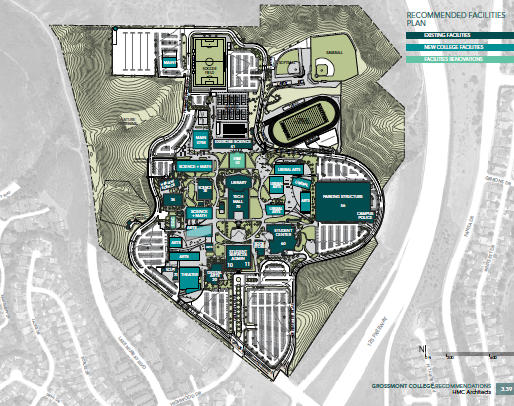 Grossmont College Project Summary
Draft Priority #1 - Theater
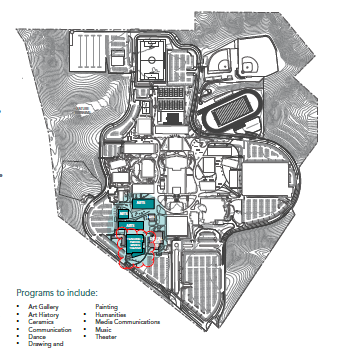 College had already identified this as our next project, completed FPP
Program currently without an appropriate space
Provide permanent space for temporary building removal
Would provide a large venue for events, performances, meetings
Priority 2 – 200 Complex
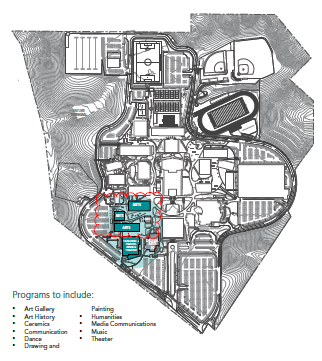 College had already submitted FPP and prioritized this.
Replace aging facilities
Safety Issues
Provide permanent space for temporary building removal
Submitted IPP for state matching funds
Next logical progression for construction after theater, consolidate area impact
Priority – 3Renovate Child Development Center
Remove safety hazards
Provide permanent space for temporary building removal
Finalize appropriate location for facilities
Upgrade outdoor learning area to meet current code requirements
Compact construction areas, utilize existing staging areas
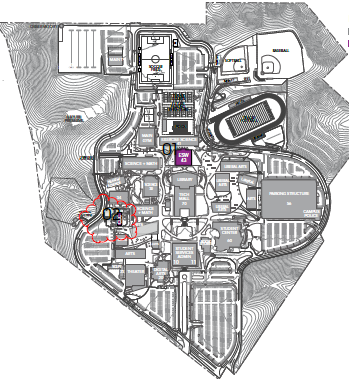 Priority -4Replace Building 31 & 36
Replace aging facilities
Increased instructional space needs
Allow college to reclaim space in Building 36 that is currently unused but on inventory
Provide permanent space for temporary building removal
Save funds expended on temporary building lease
Smaller project than 500’s
Not currently submitted for state match
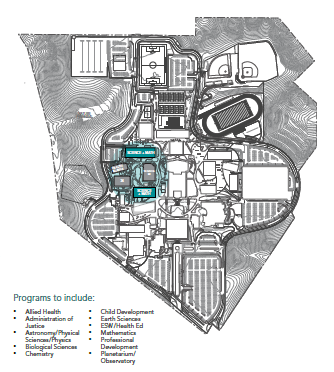 Priority -5Replace 500’s Complex Buildings
Replace aging facilities
Increased instruction space needs
Provide permanent space for  temporary building removal
Larger project will take more time to design than 500’s
Submitted IPP for state matching funds
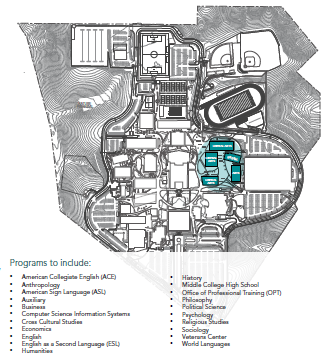 Priority – 6ESW/Athletics Site Improvements
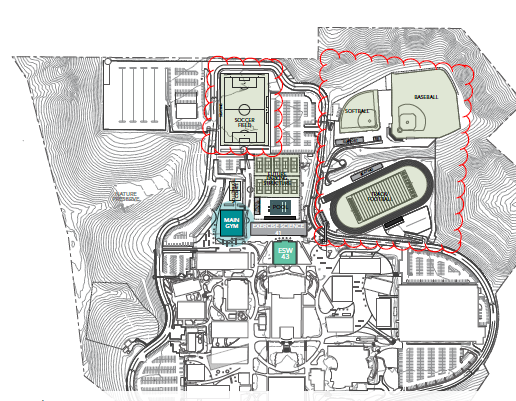 Provide required accessibility
Provide permanent seating and facilities
Reduce costs from bleacher and portable restroom facilities
Improve sustainability
Revenue generation /Community Connections
Priority – 7Pool Improvements
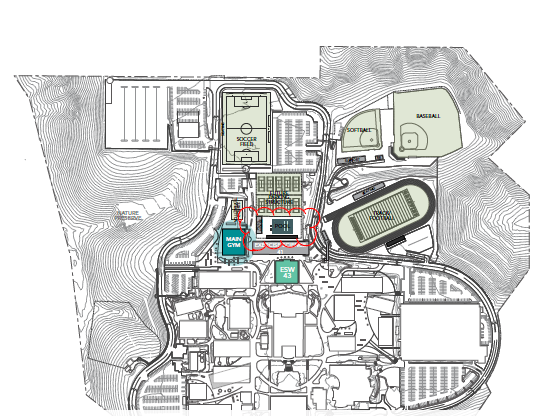 Provide accessible pool space
Provide appropriate space for athletic team needs
Reduce costs of pool rentals
Improve sustainability
Revenue generation /Community Connections
Priority 8Additional Parking
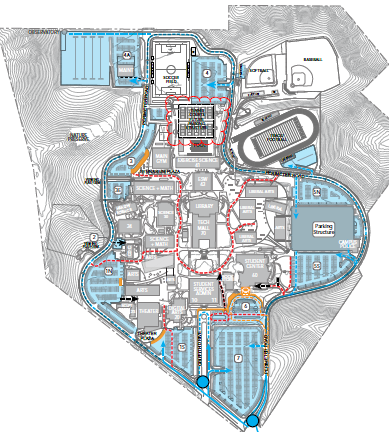 Build new parking structure prior to loosing parking for new gym construction
Increase parking spaces for growth
Replace cracked tennis court surfaces to meet instruction and athletics needs
Priority – 9Road and Parking Improvements
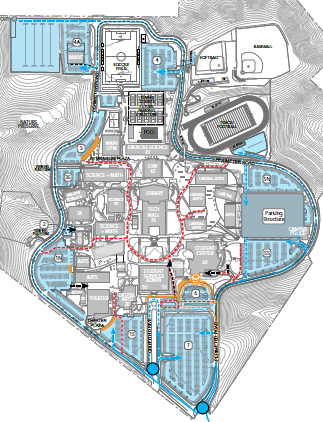 Remove safety hazards
Maintain accessibility 
Wait until after major pool construction & parking structure dirt export
Maintain usability of parking lots
Must be done with Prop V or Parking Funds, no UGF
Priority – 10New Main Gym for ESW/Athletics
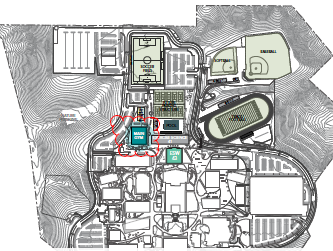 Improve way finding
Provide appropriate space for ESW/Athletics needs
Improve sustainability
Revenue generation /Community connections
Improve instructional space
Priority - 11
Wait until new gym was built before repurposing old gym
Provide appropriate space for ESW/Athletics needs
Improve sustainability
Revenue generation /Community Connections
Improve instructional space
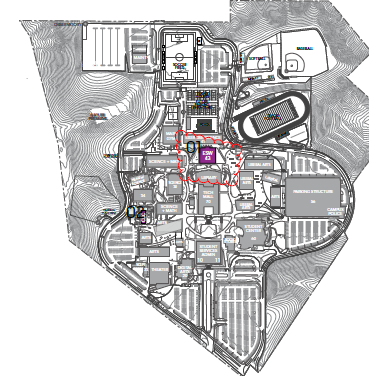 Priority – 12Safety & Stabilization of Nature Preserve
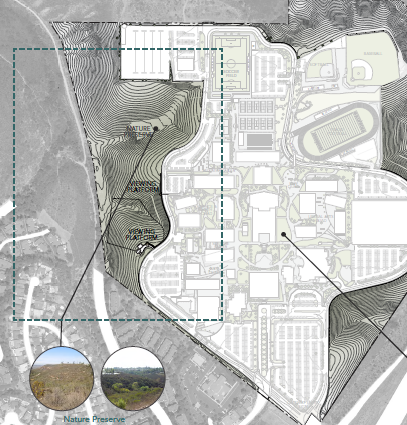 Remove health and safety issues
Create safe accessible pathways and view points
Create observation areas out of traffic
Improve sustainability of preserve
Priority – 13 Water Conservation and Hardscape/Landscape Improvements
Improve accessibility to all campus facilities
Improve safety 
Reduce utility costs
Support regional water quality
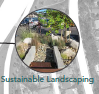 Priority – 14Campus wide Landscape
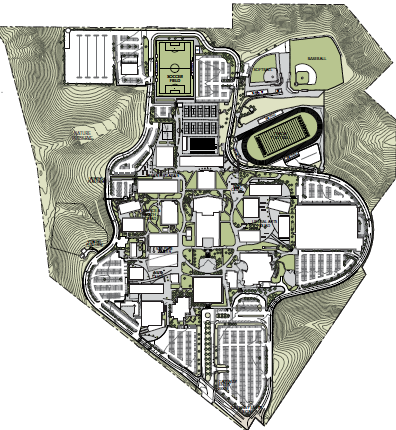 Improve campus sustainability
Reduce impact to surrounding vegetation 
Create informal learning areas
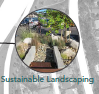 Grossmont College Facilities Committee Priority Summary
Project Sequencing/Phasing
Final phasing of the projects will be contingent upon:
Prop “V” bond series 
Voter approval of California state Facilities Bonds
Infrastructure needs
Realistic and cost effective sequencing that most optimally ensures continuity of services
Discussion & Questions
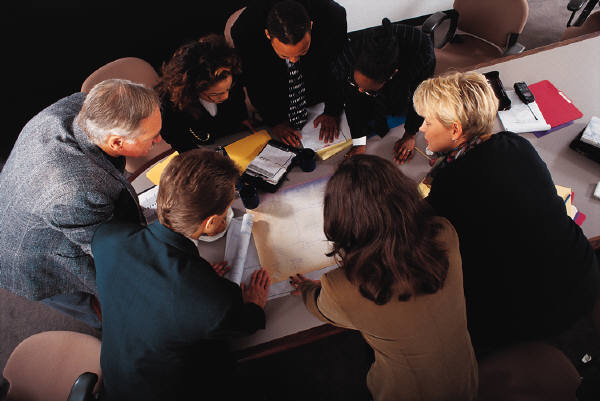